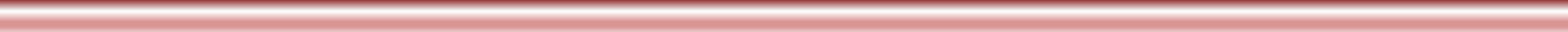 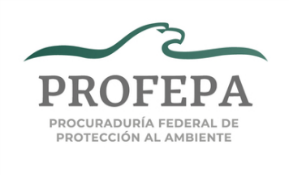 Delegación en el Estado de Tlaxcala
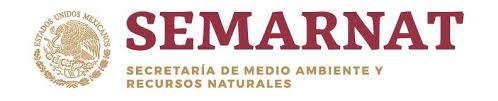 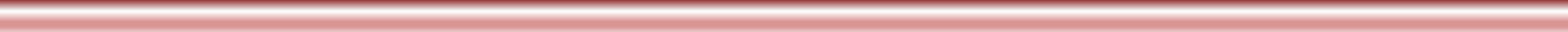 Procurador Federal de Protección al Ambiente
J11
5792
Coordinación Operativa de Inspección Industrial
6038
N11
Subdelegación de Inspección Industrial
Subdelegación de Inspección de Recursos Naturales
O31
6214
O31
6217
Inspector Elite
Jefe de Departamento de Quejas, Denuncias y Comunicación
6607
O11
6611
O11
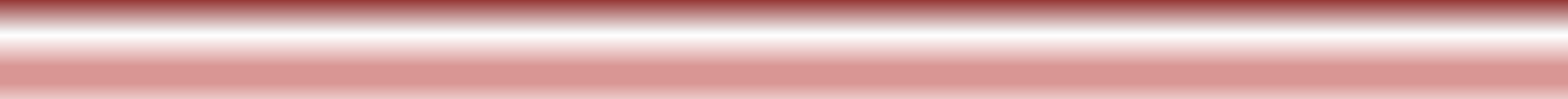